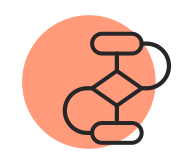 Identifiser tiltak
Utfordring
Utfordring
Utfordring
Utfordring
Utfordring
Utfordring
Utfordring
Utfordring
Utfordring
Fyll inn utfordring
Fyll inn utfordring
Fyll inn utfordring
Fyll inn utfordring
Fyll inn utfordring
Fyll inn utfordring
Fyll inn utfordring
Fyll inn utfordring
Fyll inn utfordring
Tiltak
Tiltak
Tiltak
Tiltak
Tiltak
Tiltak
Tiltak
Tiltak
Tiltak
Tiltak
Tiltak
Tiltak
Tiltak
Tiltak
Tiltak
Tiltak
Tiltak
Tiltak
Tiltak
Tiltak
Tiltak
Tiltak
Tiltak
Tiltak
Tiltak
Tiltak
Tiltak
Fyll inn tiltak
Fyll inn tiltak
Fyll inn tiltak
Fyll inn tiltak
Fyll inn tiltak
Fyll inn tiltak
Fyll inn tiltak
Fyll inn tiltak
Fyll inn tiltak
Fyll inn tiltak
Fyll inn tiltak
Fyll inn tiltak
Fyll inn tiltak
Fyll inn tiltak
Fyll inn tiltak
Fyll inn tiltak
Fyll inn tiltak
Fyll inn tiltak
Fyll inn tiltak
Fyll inn tiltak
Fyll inn tiltak
Fyll inn tiltak
Fyll inn tiltak
Fyll inn tiltak
Fyll inn tiltak
Fyll inn tiltak
Fyll inn tiltak